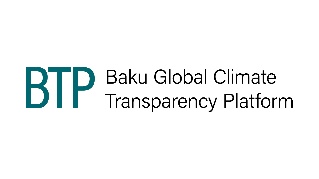 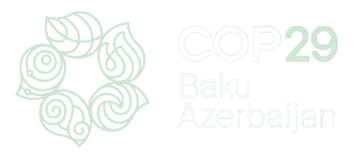 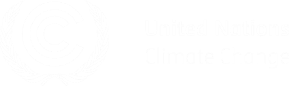 Provision of support to developing country Parties for  ETF
UNFCCC Transparency division
19 November 2024
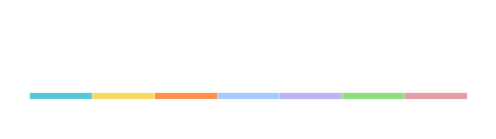 Overview of CGE activities and achievements
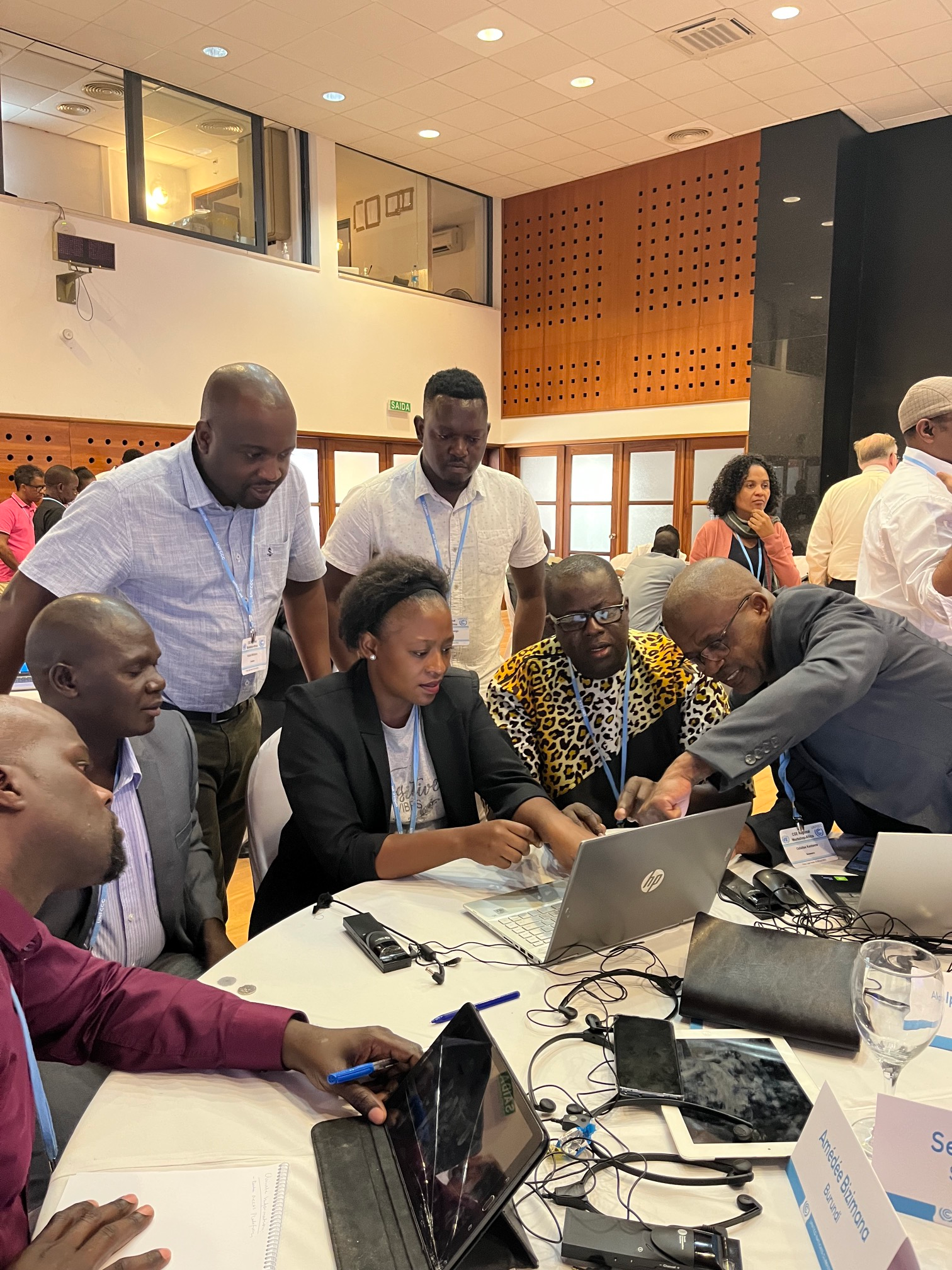 Collaboration, outreach
CGE side-events
Annual CGE Informal Forums since 2019
Collaboration with other IOs and CBs:
IPCC, UNEP, UNDP, WMO, FAO …
AC, ExCom, LEG, LCCIP, PCCB, PAICC, …
Outreach
CGE webpage, MRV helpdesk
LinkedIn and Facebook accounts
Technical materials
Workshops, trainings, …
CGE annual capacity building needs assessment (CBNA) reports
Technical handbook on MRV 
CGE toolbox on institutional arrangements
ETF technical handbook
CGE training material on adaptation 
CGE training material on mitigation/NDC reporting
……
90+ CGE regional workshops, 3000+ national experts.
45+ CGE webinars, 2400+ experts
16 rounds of TTE training 
CGE eLearning courses: 300+ experts
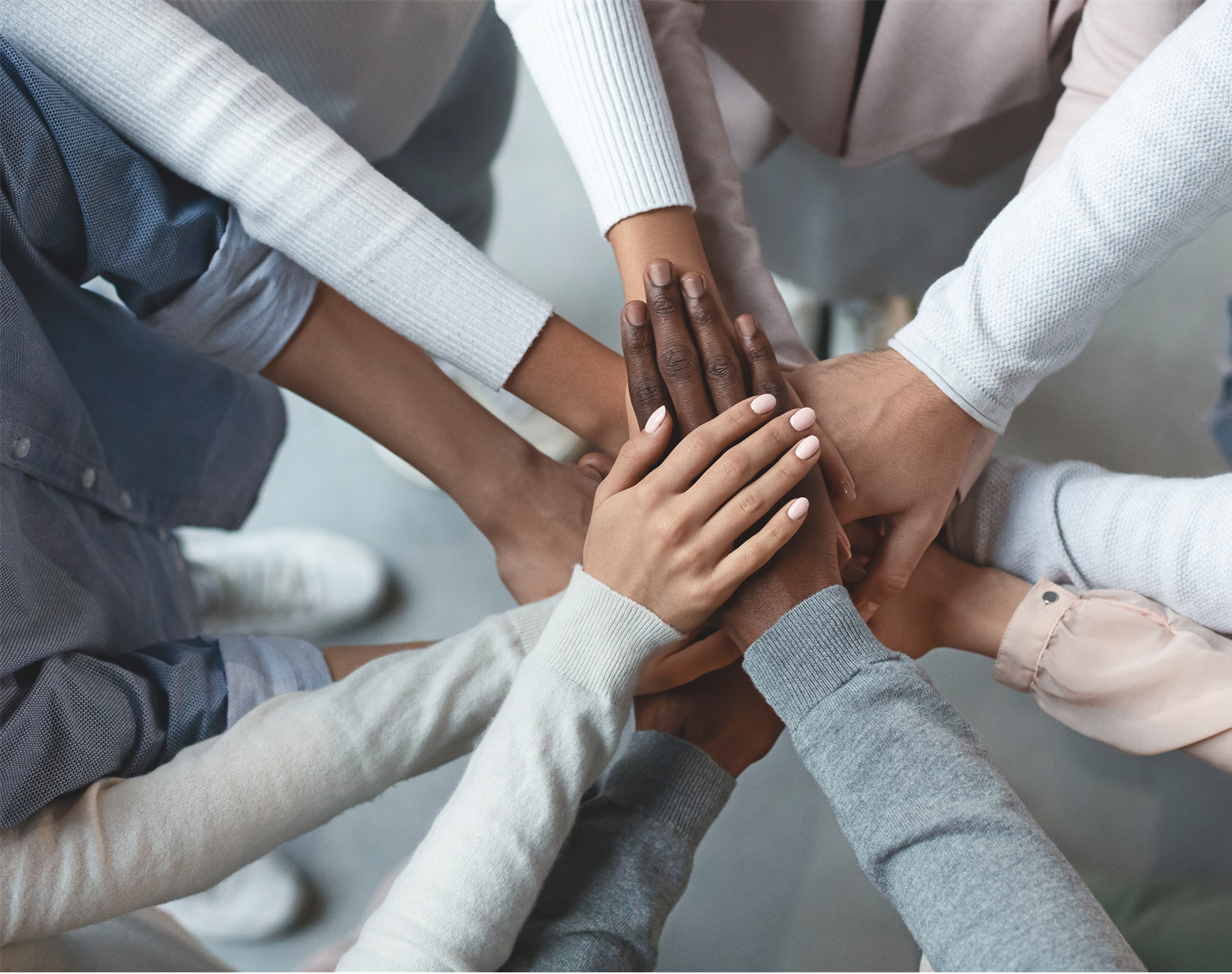 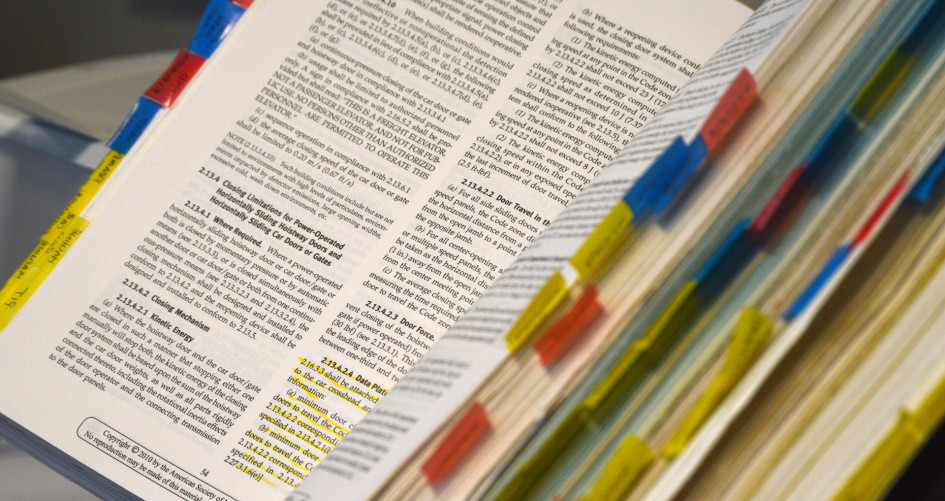 [Speaker Notes: It is not easy to briefly provide all the achievements of the CGE’s 25 years of work. I will be highlighting here a few key areas and activities.]
Some of the activities carried out by secretariat together with partners in 2024
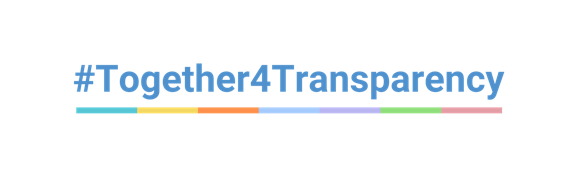 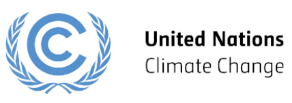 ETF reporting tools training
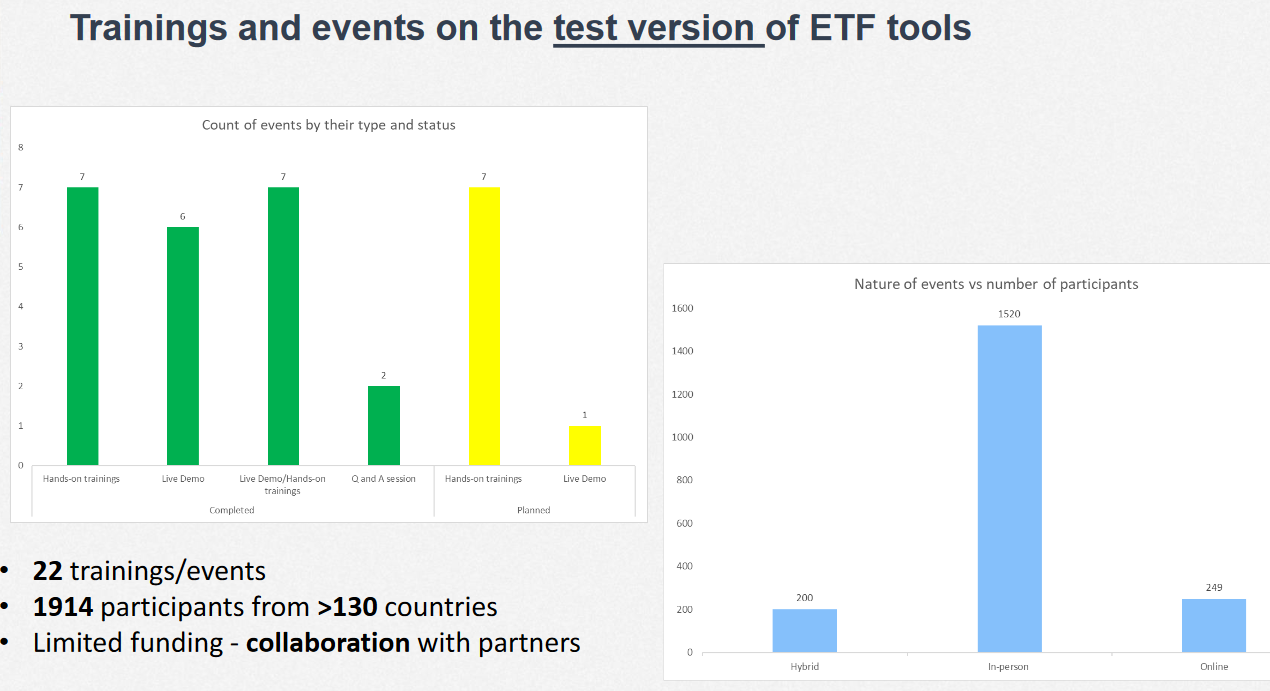 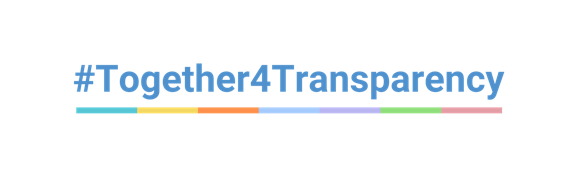 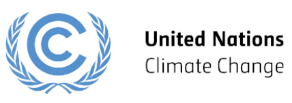 ETF reporting tools training
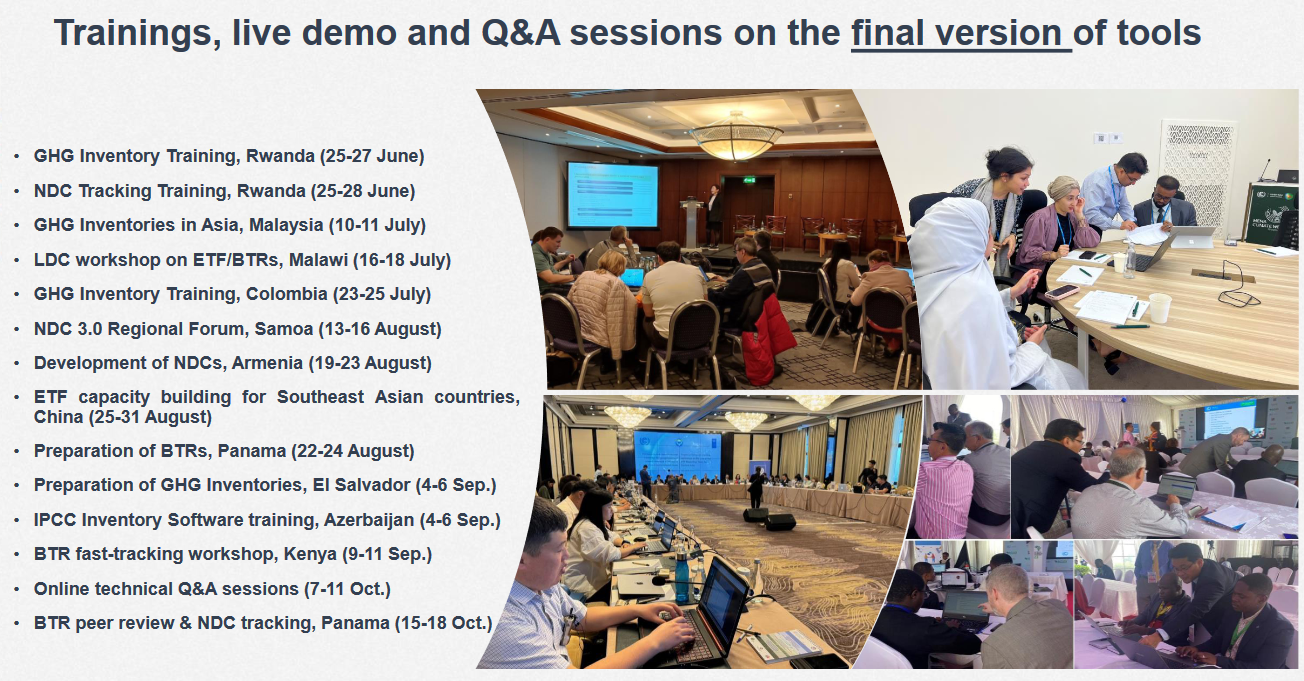 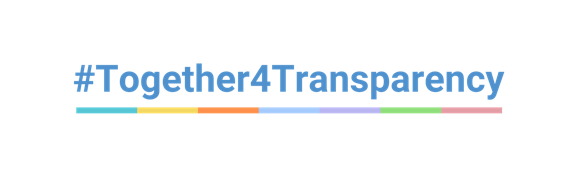 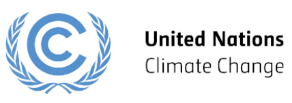 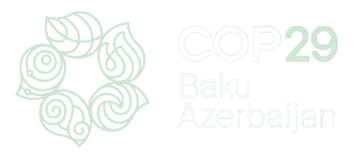 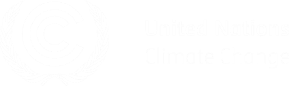 Outcomes from COP28

On Provision of financial and technical support to developing country Parties for  ETF
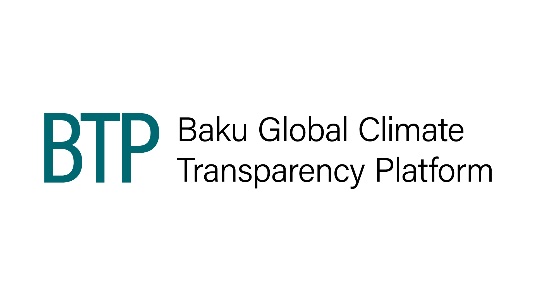 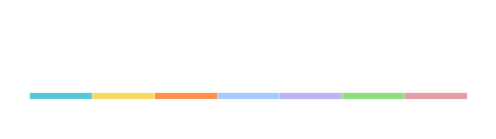 Outcomes from COP28 on support for ETF
02
04
03
01
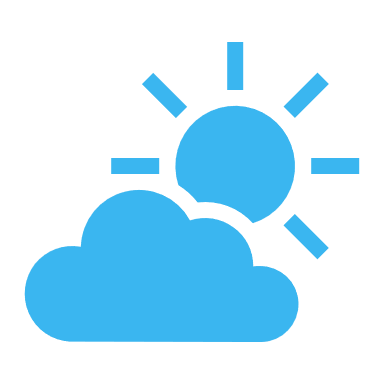 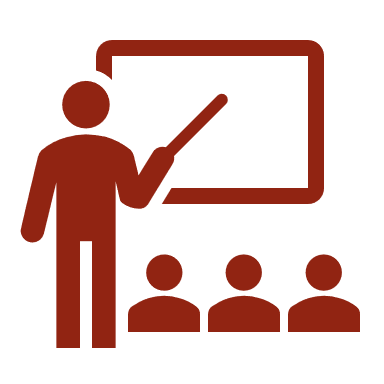 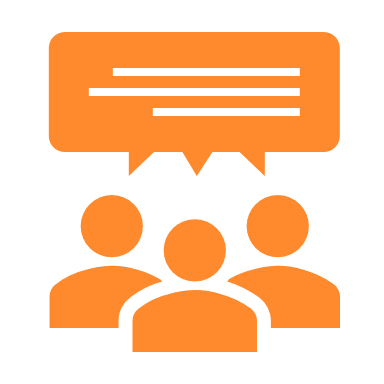 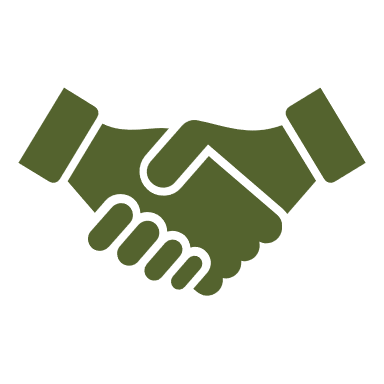 Awareness
Delivery
Collaboration
Coordination
Raise awareness of opportunities for support for reporting under the Paris Agreement
Ensure that technical support and training is made available to developing country Parties for reporting under the Paris Agreement
Facilitate regional cooperation for promoting exchange of experience, lessons learned and best practices and networking among Parties
Promote better coordination of information on channels of support for implementation of the enhanced transparency framework
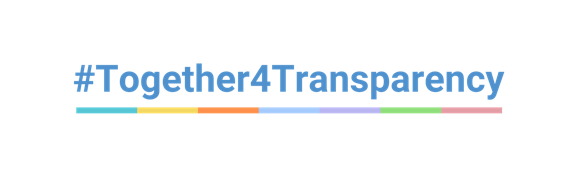 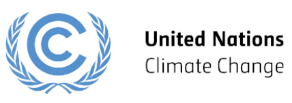 Dubai outcome on provision of support for ETF
2025
2025
2024
2024
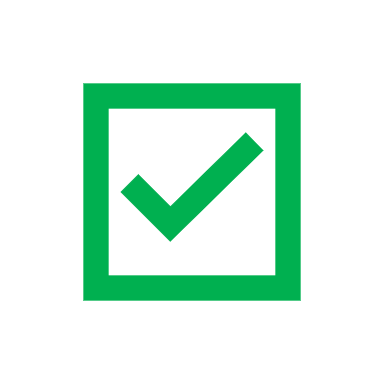 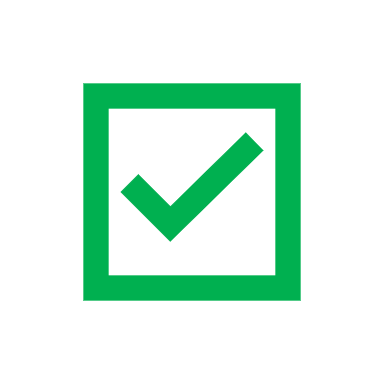 Prior to SBI 60
SBI 60 (June)
CMA 6 (Nov)
3 wks prior to SBI 62
CMA 7 (Nov)
31 October
31 March
SBI 62 (June)
Regional online workshops on support available to developing country Parties for ETF; and in providing guidance to the GEF on the application process
June 4: In-person workshop on support available to developing country Parties for BTRs and IAs
June 10: In-session facilitative dialogue to share experience in gathering, analysing and managing data
Synthesis report on progress, best practices and remaining challenges contained in the submissions and BTRs
Consider provision of financial and technical support under CMA
Draft decision, including future activities, as appropriate
Summary report on the lessons learned and best practices shared at the facilitative dialogue
Submission of views by Parties on their experience and challenges related to implementing ETF
Facilitative dialogue to discuss the findings in the synthesis report
Consider outcomes of the facilitative dialogue
02
04
06
08
01
03
05
07
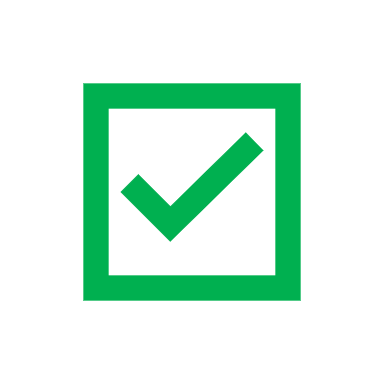 378 experts
111 countries
14 support providers
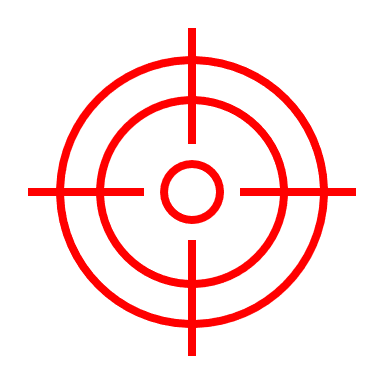 147 participants
13 support providers
2025
2024
2024
2025
150+ participants, Experience sharing from 10 Parties
Activities carried out in 2024
Regional online workshops on support available to developing country Parties for preparing their biennial transparency reports and enhancing sustainable institutional capacity and national reporting systems within their governments for implementing the ETF, and in providing guidance on the application process for transparency-related projects https://unfccc.int/ETF_online_workshops_2024

In-person workshop on support available to developing country Parties for preparing their biennial transparency reports and enhancing sustainable institutional capacity and national reporting systems within their Governments for implementing the ETF, and in providing guidance on the application process for transparency-related projects https://unfccc.int/event/in-person-workshop-on-support-available-to-developing-country-parties-for-preparing-their-biennial

In-session facilitative dialogue on sharing of experience in gathering, analyzing and managing data, in particular by developed country Parties, that may be helpful for developing country Parties for implementing the enhanced transparency framework https://unfccc.int/event/in-session-facilitative-dialogue-on-sharing-of-experience-in-gathering-analyzing-and-managing-data

Summary report of the facilitative dialogue: https://unfccc.int/sites/default/files/resource/cma1014_04.pdf?download
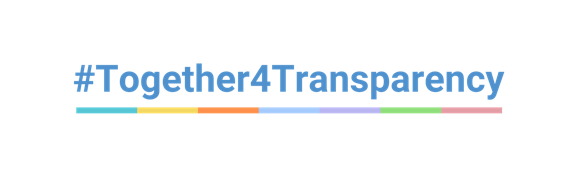 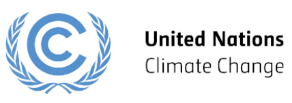 Support available
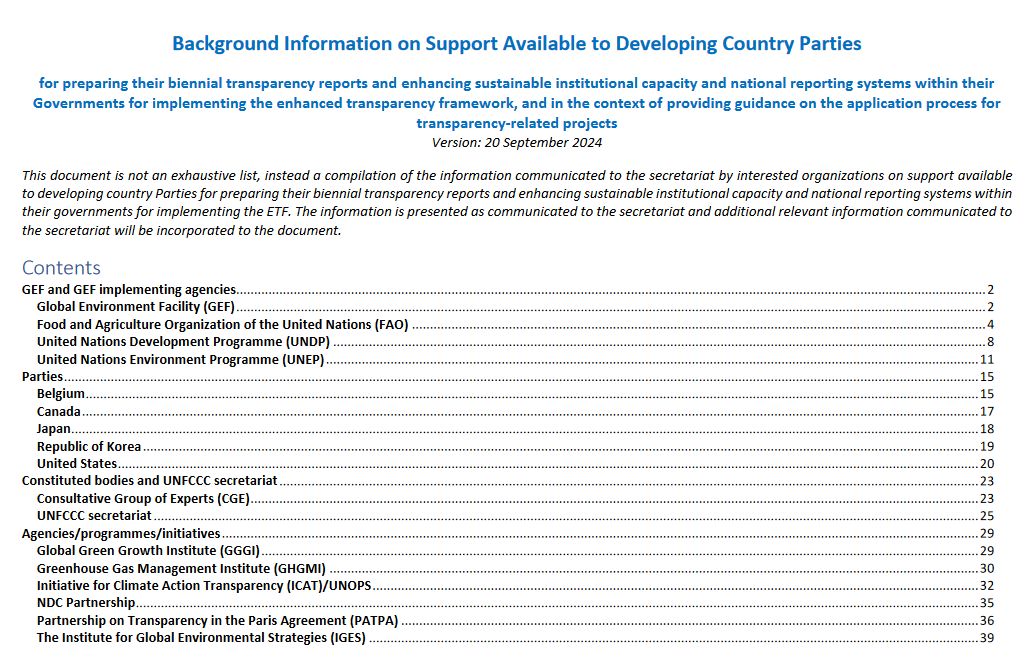 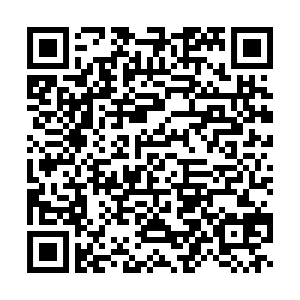 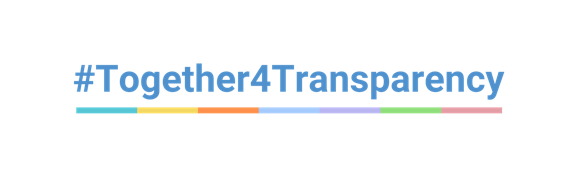 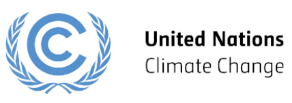 Thank you!
Let’s work #Together4Transparency!
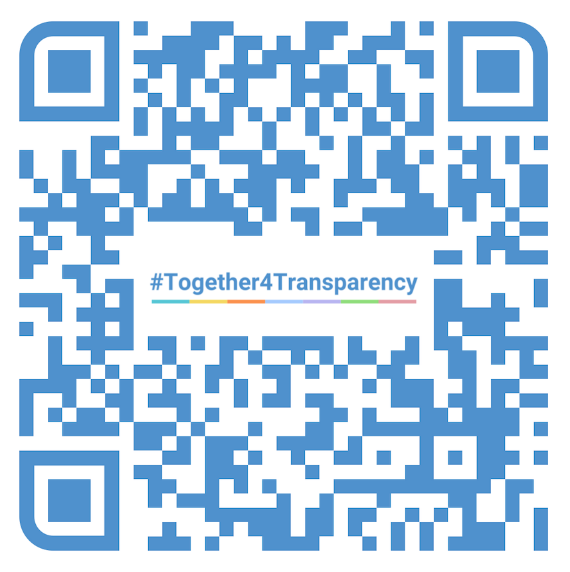 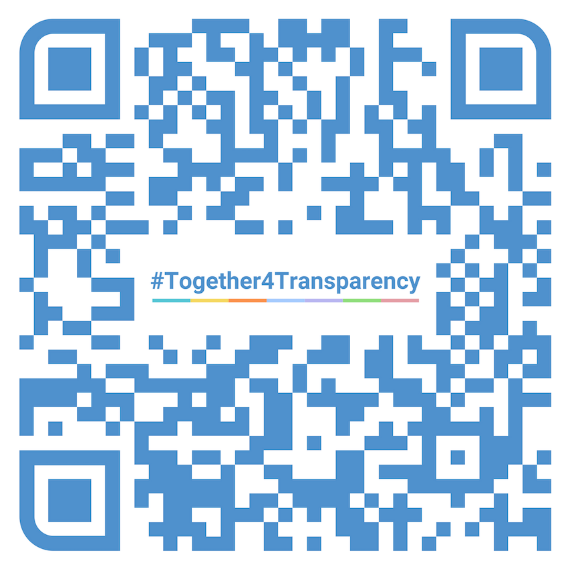 bit.ly/T4TGroup
bit.ly/T4TCalendar
Join our LinkedIn Community
Explore all COP29 Transparency Events